Q&A for Xiaomi smartphone users:
1
2
1. Enable AutoStart feature
On the Settings screen:
Select Permissions
Select AutoStart
Enable AutoStart for “MobileSoftphone” app.
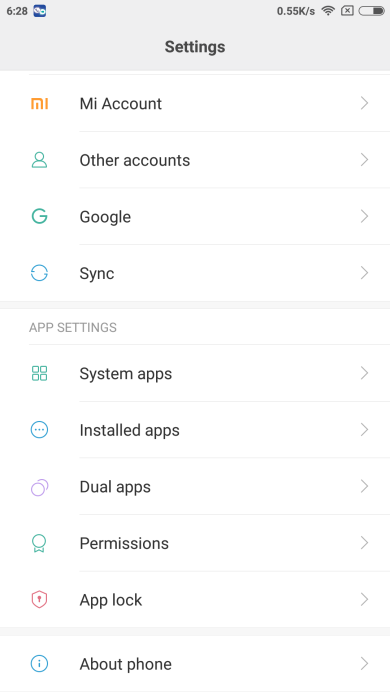 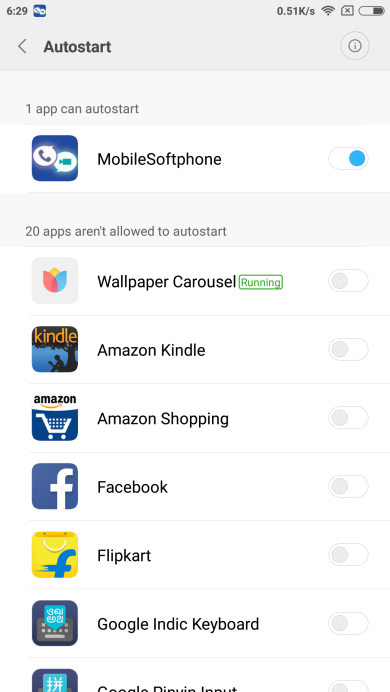 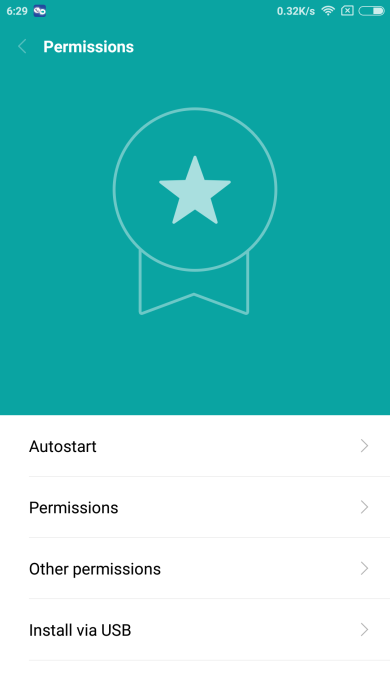 3
2. Change the Battery setting
On the Settings screen:
Select Battery & performance
Select Manage apps battery usage
Select Choose apps
Select “MobileSoftphone” app
Set “No restrictions” on BACKGROUND SETTINGS
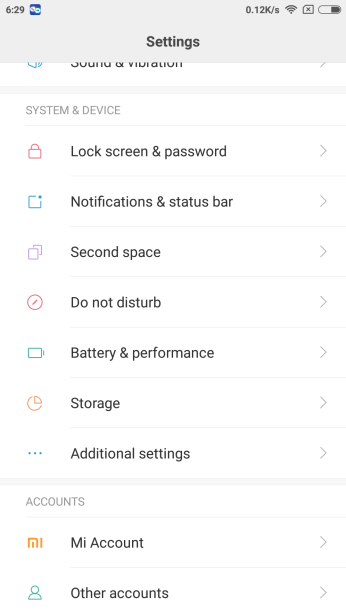 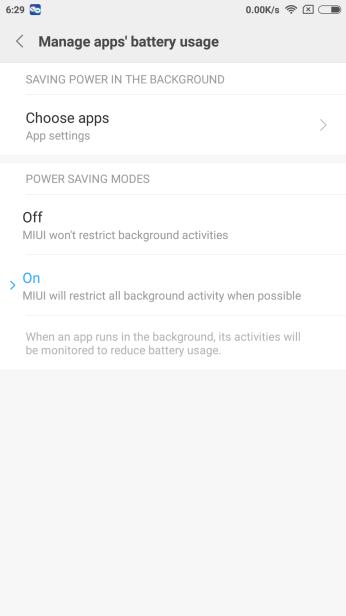 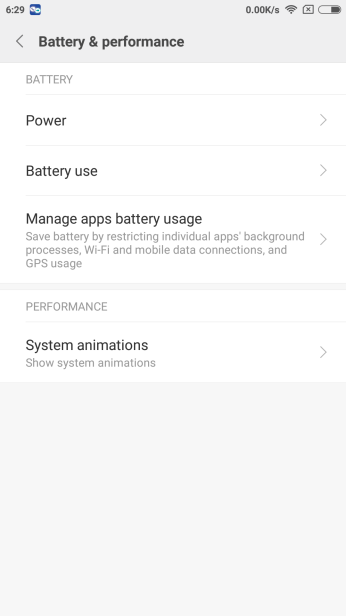 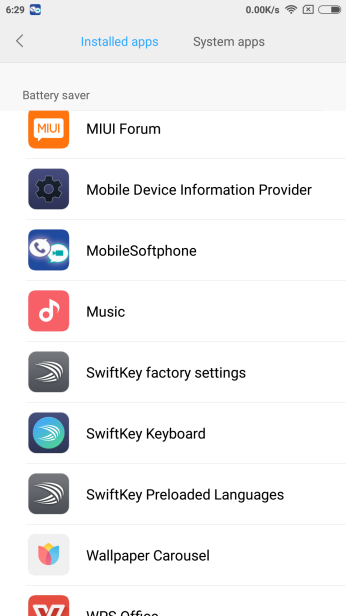 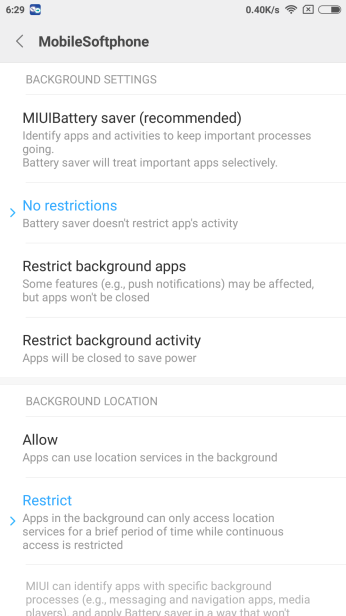 4
3. Lock app on the Resents Screen
On the Home screen:
Launch “MobileSoftphone” app
Go to Recent screen (Tap the left button on the bottom of your smartphone)
Swipe down on “MobileSoftphone” screen
Tap Lock to enable Lock
Confirm the lock mark is displayed on “MobileSoftphone” screen
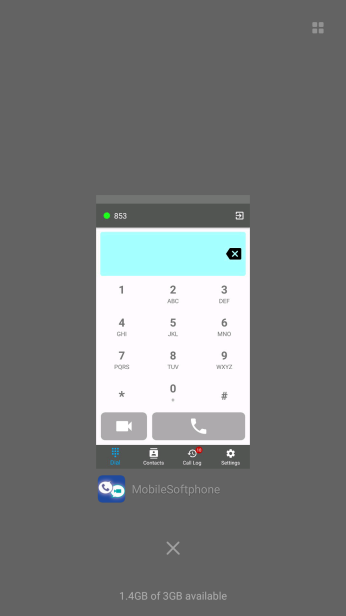 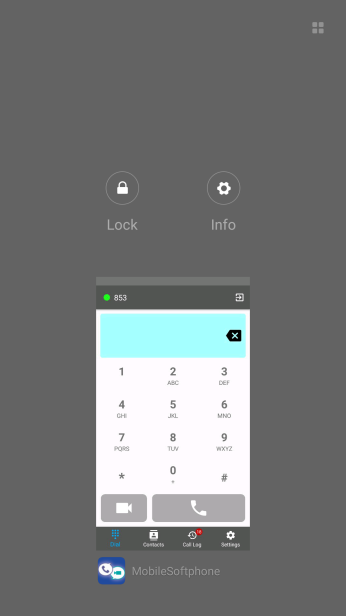 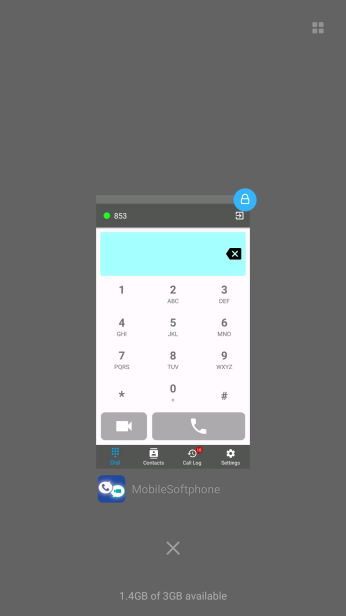 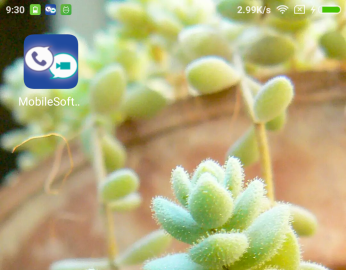 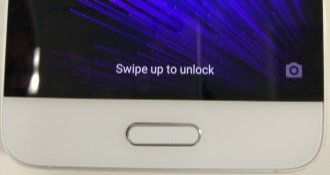 5
6
1. Change the Permission setting
On the Settings screen:
Select Installed apps
Select Mobilesoftphone
Select Other permissions
AutoStart for “MobileSoftphone” app.
Set Accept on the following permissions:
Show on Lock screen
Start in background
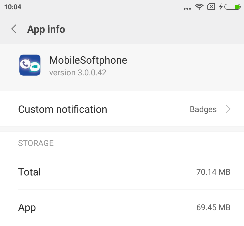 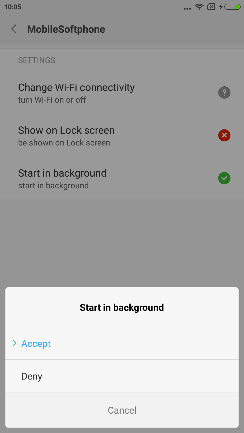 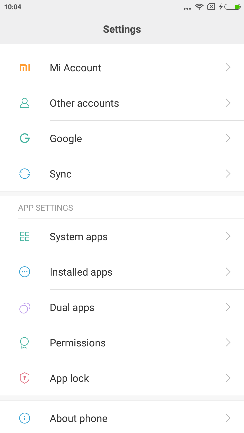 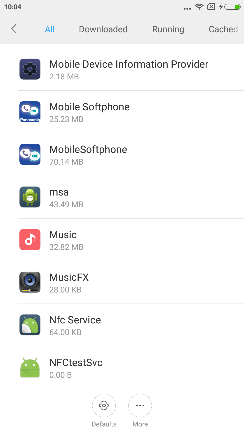 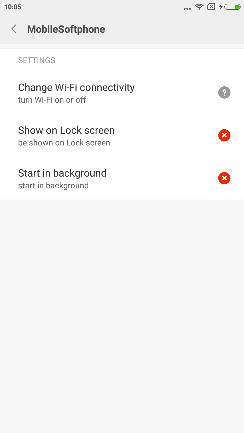 ...
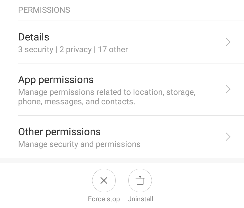 7
2. Change the Battery setting
On the Settings screen:
Select Battery & performance
Select Manage apps battery usage
Select Choose apps
Select “MobileSoftphone” app
Set “No restrictions” on BACKGROUND SETTINGS
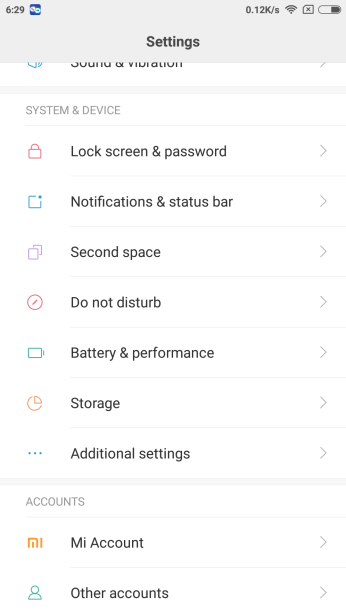 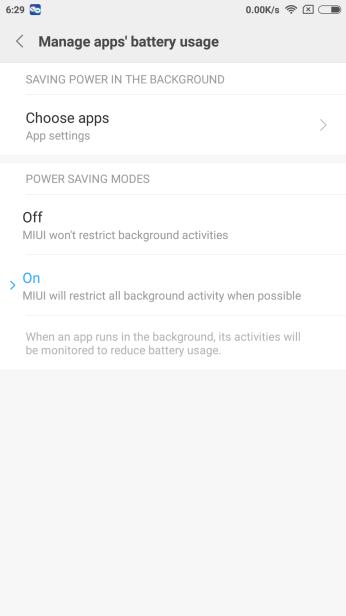 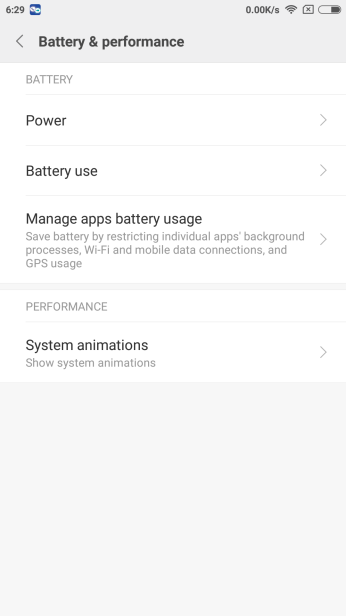 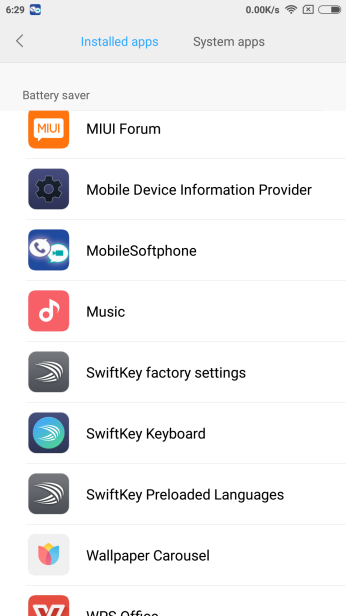 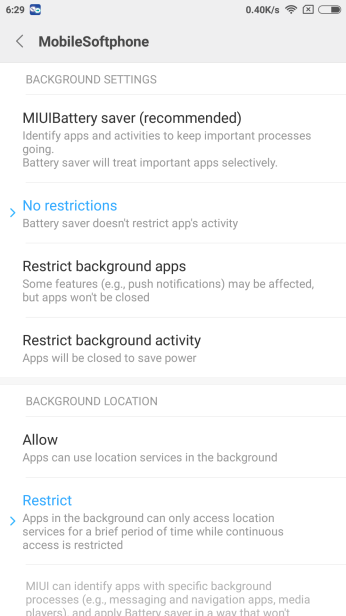 8